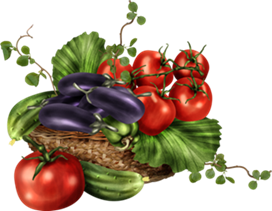 Экологический проект «Наш весёлый огород»
Воспитатель МБДОУ «ЦРР- детский сад №31»
Рябцева Ж.П.
Проект направлен на расширение представлений детей об окружающем мире и привитие трудовых навыков, посредством совместного создания огорода на участке детского сада.
Актуальность
Огород способствует умственному развитию ребенка, так как он узнает новые понятия и сведения из жизни растений, например: о видах почвы и ее плодородии; о видах растений, их органах и плодах; о том, что за ними надо следить и ухаживать. Наблюдая за тем, как растут посаженные совместно с воспитателем культурные растения, дети отмечают происходящие с ними изменения в разные периоды времени: например, до поливки, рыхления и после. Делают соответствующие выводы, то есть учатся анализировать, сопоставлять, обобщать.
Деятельность дошкольников на огороде прежде всего накапливает нравственно – ценностный опыт отношения к миру, формирует гуманное отношение, дает реалистические знания об окружающей природе.
Мы знаем, что общение с природой, познание ее тайн облагораживает человека, делает его более чутким. Восприятие красоты и гармонии форм, красок выращиваемых на огороде растений обычно вызывает у детей удивление и чувство радости. Ребенок начинает понимать красоту природы. Если наблюдения оживлять художественным словом (стихи, рассказы, то ребенок еще больше проникнется любовью к природе. Это эстетическая сторона воспитания, которая раскрывается за счет создания на участке огорода.
Тип проекта
По продолжительности – среднесрочный.
По составу участников проекта – групповой.
Цель: 
Расширять представления детей об окружающем мире и прививать трудовые навыки, посредством совместного создания огорода.
Задачи:

- Формировать представления о работах проводимых в весенний и летний период в саду и огороде.
 - Расширять представление детей о жизни растений.
- Учить наблюдать за посадкой и всходами семян.
- Учить детей делать выводы на основе наблюдений.
- Участвовать в посильной практической деятельности.
- Воспитывать бережное отношение к растениям.
-Расширять, обогащать, активизировать словарь детей.
- Способствовать развитию восприятия красоты природы и передаче ее через рисунок, лепку, аппликацию.
-Способствовать взаимодействию семьи и детского сада.
Этапы реализации проекта:
Ожидаемые результаты реализации проекта:
· Получение знаний детей о жизни культурных растений.
· Создание необходимых условий для наблюдений за жизнью растений, и возможностью ухаживать за ними.
· Развить познавательный интерес у детей, любознательность, коммуникативные навыки.
· Развить умение правильно пользоваться простейшими орудиями труда по обработке почвы и ухода за растениями.
Реализация проектаПредварительная работа
Чтение произведений:
С.Виталий «Огород», 
С.Сирена «Огород»,  
О. Емельянова «Что растет на огороде», произведения – 
Дж. Родари «Чиполлино», 
загадки, пословицы, поговорки об овощах, фруктах.
Разучивание пословиц и поговорок:
О огороде
О труде
Не лезь со своим уставом в мой огород
Выбирай жену не в хороводе, а в огороде.
Пугало огородное
Что за порядок-огород без грядок
Огород- для семьи доход
Труд человека кормит, а лень портит
Без труда – нет плода
Без труда не вытащишь и рыбку из пруда
Труд облагораживает человека
Настольные и дидактические игры
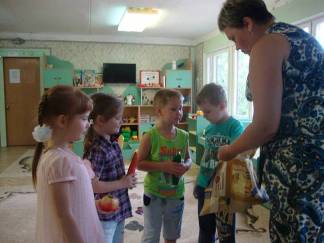 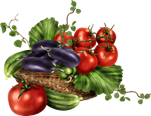 Продуктивная деятельность
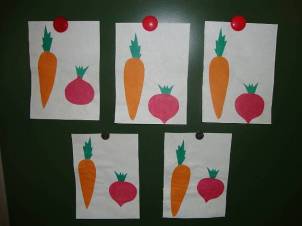 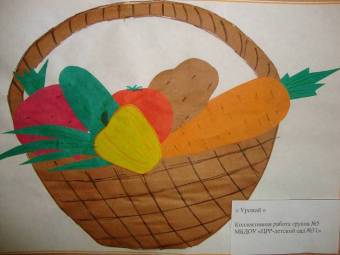 Просмотр мультфильма по произведению В.Сутеева «Весёлый огород»
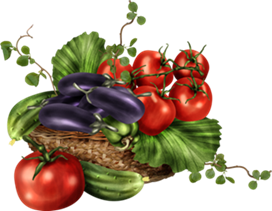 Практический этапПодготовка почвы под огород
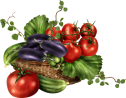 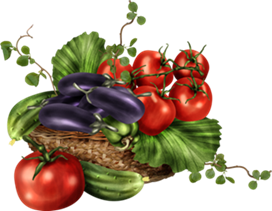 Посадка рассады помидори лука
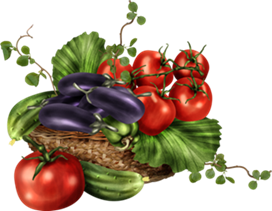 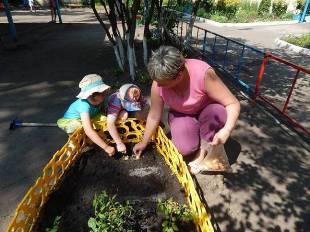 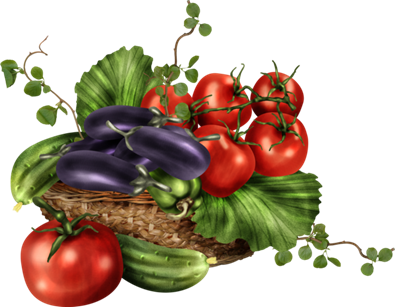 Полив и прополка огорода
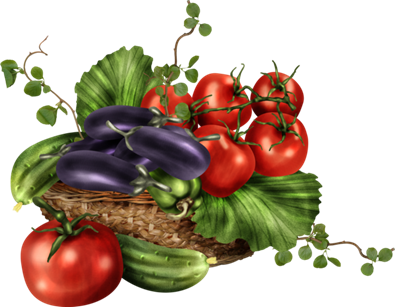 Этапы созревания помидора
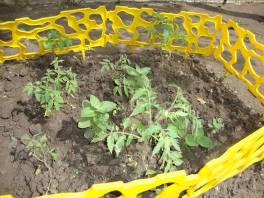 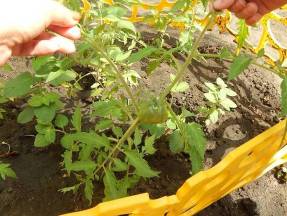 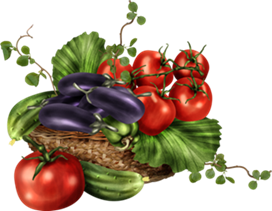 Заключительный этап.Сбор урожая
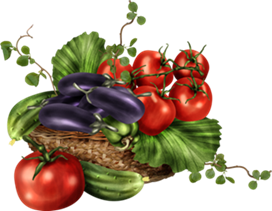 Витамины с грядки
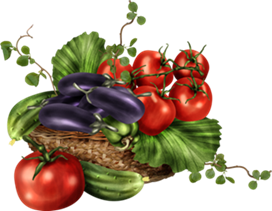 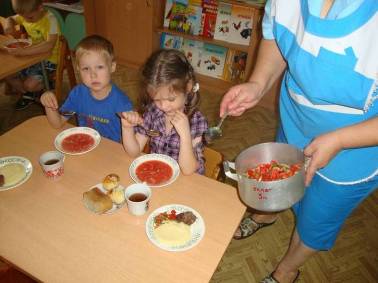 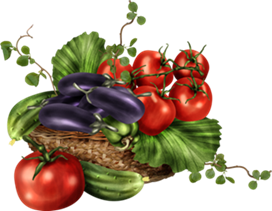 Рисование «Заготовки на зиму»
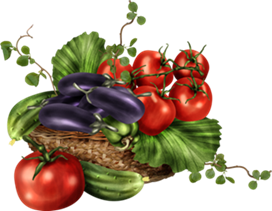 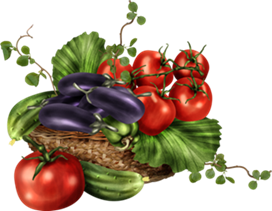 Поделки из овощей на выставку
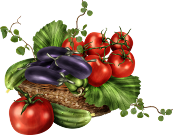 Развлечение «Урожай у нас не плох…»
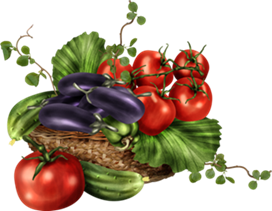 Вывод:
В целесообразности создания огорода на территории детского сада нет сомнений, так как помимо того, что дети получают умственное, физическое, нравственное и эстетическое развитие, они видят результат своего труда, чувствуют радость от контакта с миром загадочной природы.
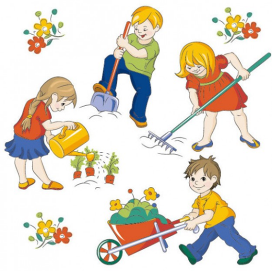